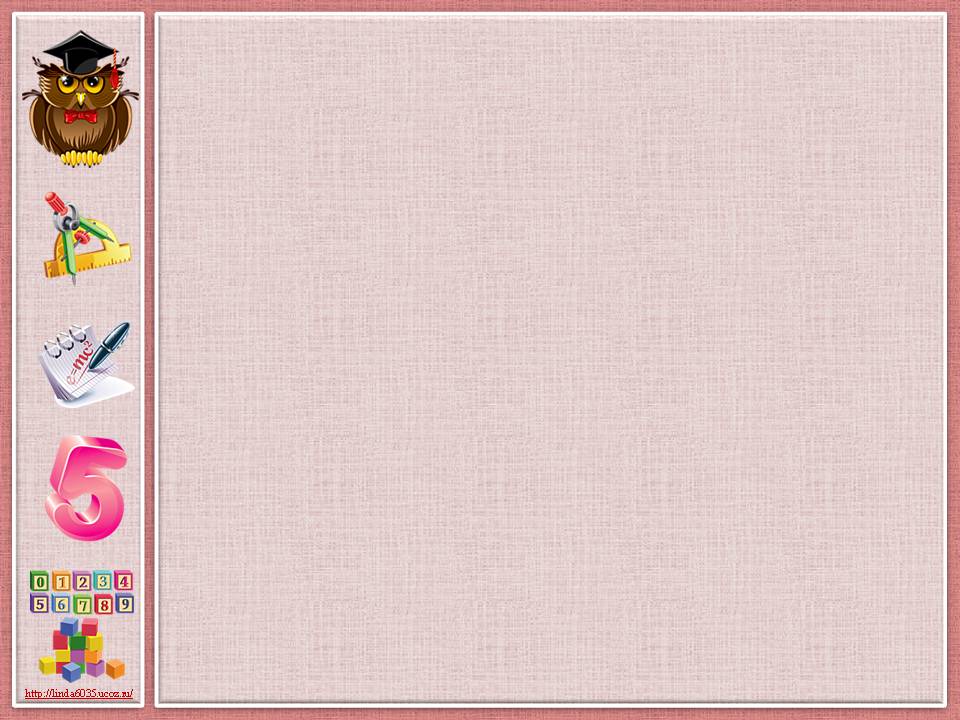 Урок технологии в 1 классе
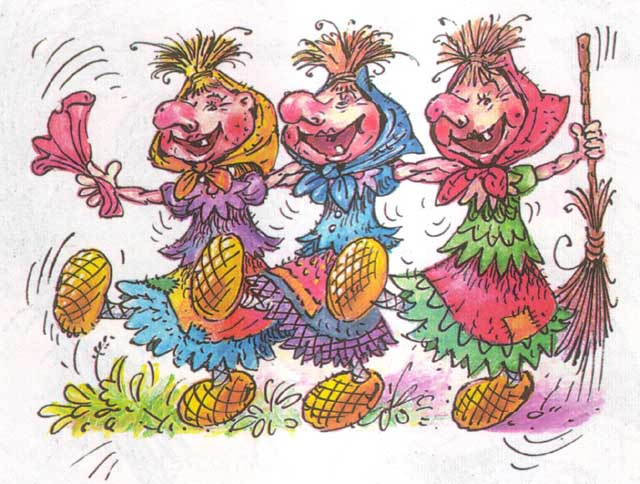 Баба – Яга из сказки
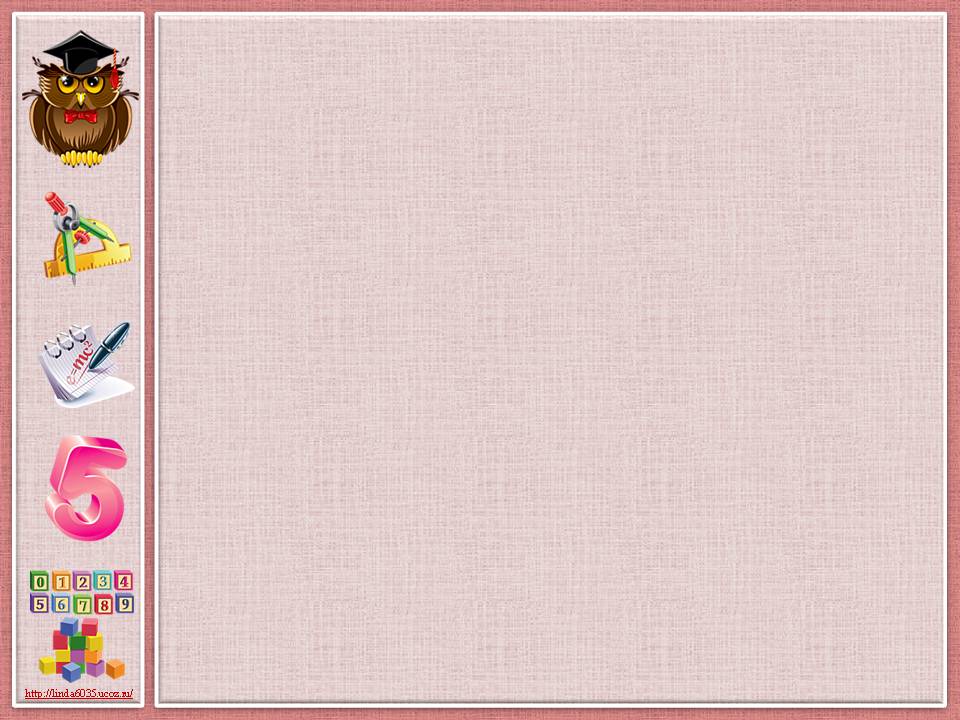 Урок технологии в 1 классе
Загадка для 1 ряда
Загадка для 2 ряда
Загадка для 3 ряда
В дремучем лесу затерялась избушка.
 В избушке живет непростая старушка -
 Берет помело, да в ступу садится,
 И тут же над лесом взлетает, как птица!
Бабушка в лесу живёт,
 Травы-зелье собирает,
 Пол в избе метлой метёт.
 В ступе по небу летает,
 Из кости её нога.
 Эту бабу звать ...
Эта старушка не любит детей
 Часто пугают ей малышей.
 У бабушки есть костяная нога,
 Зовут же старуху...
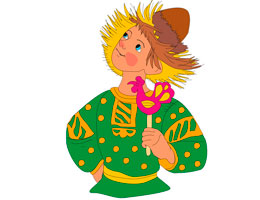 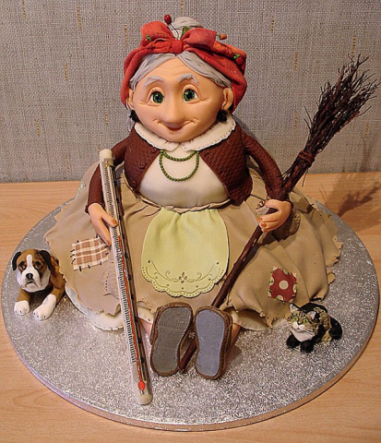 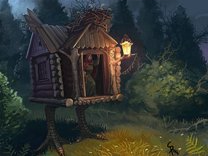 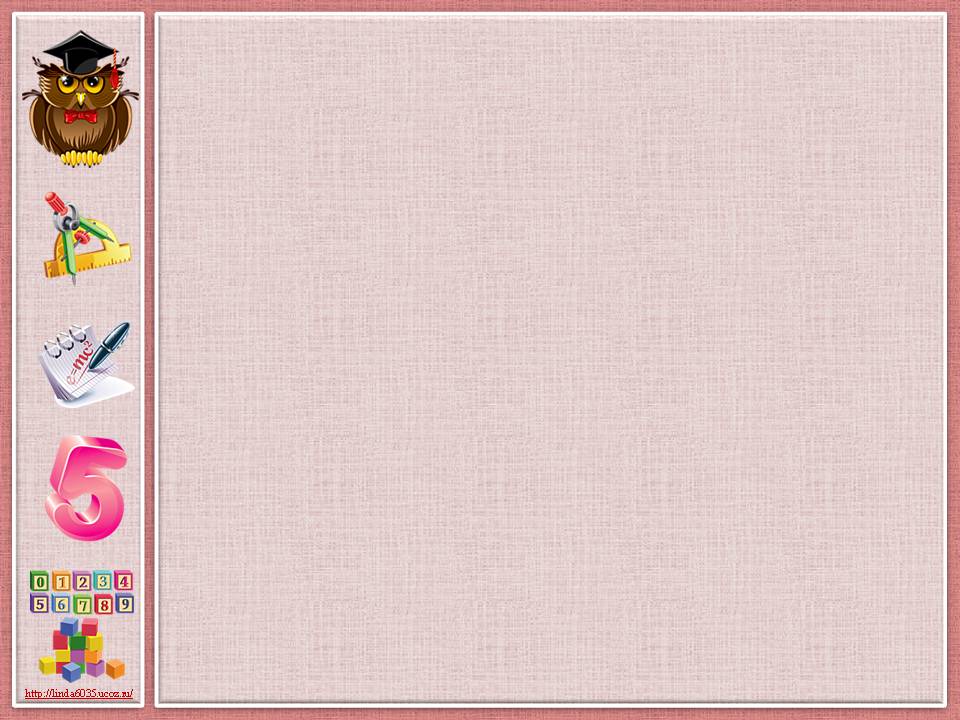 Урок технологии в 1 классе
Баба – Яга
    из сказки
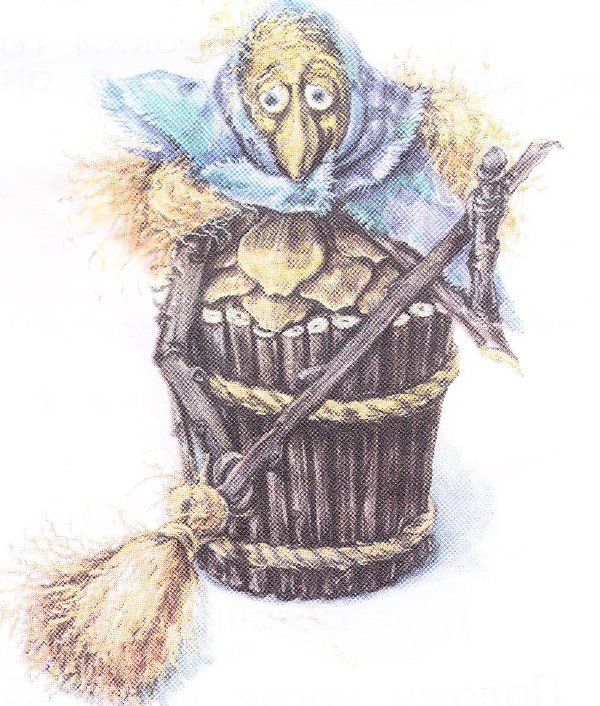 Петрова Наталья Владимировна,
 МБОУ города Кургана 
«Средняя общеобразовательная школа 
с углубленным изучением отдельных предметов №38»
МАТЕРИАЛЫ
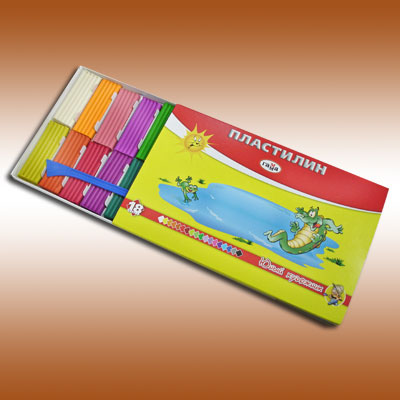 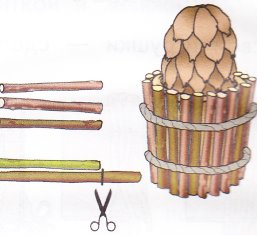 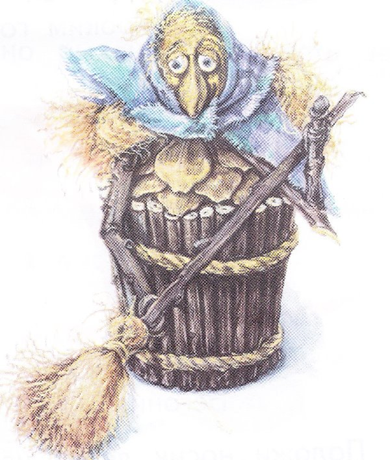 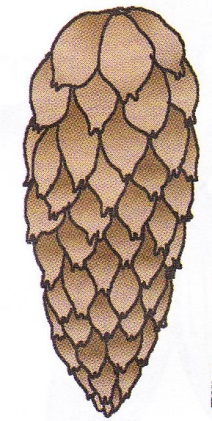 Сухие веточки для ступы
Шишка
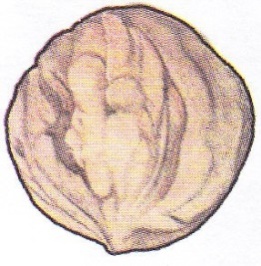 Лоскут ситца для платочка
1 грецкий орех для головы
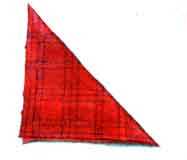 Веточки для рук
Шерстяные нитки
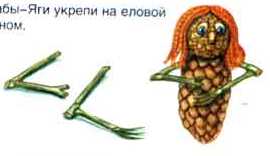 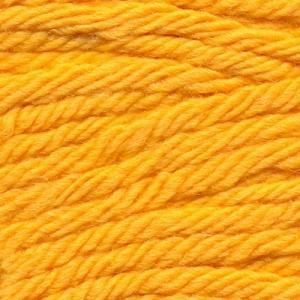 Инструменты
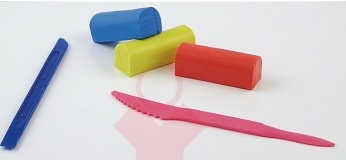 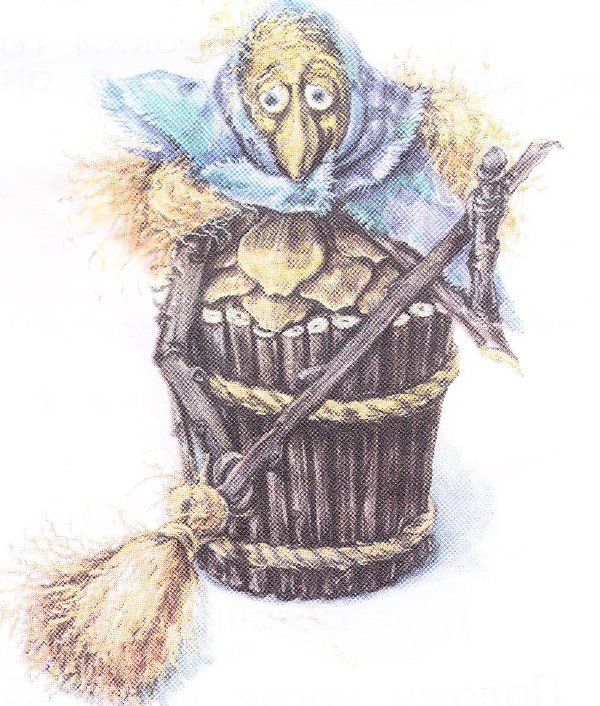 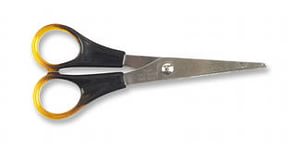 Ножницы
Пластмассовый нож - стека
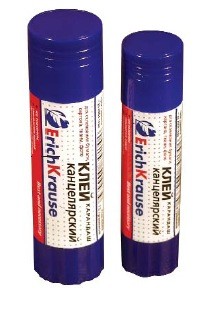 Салфетка для рук
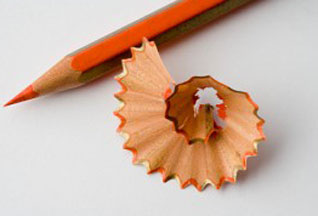 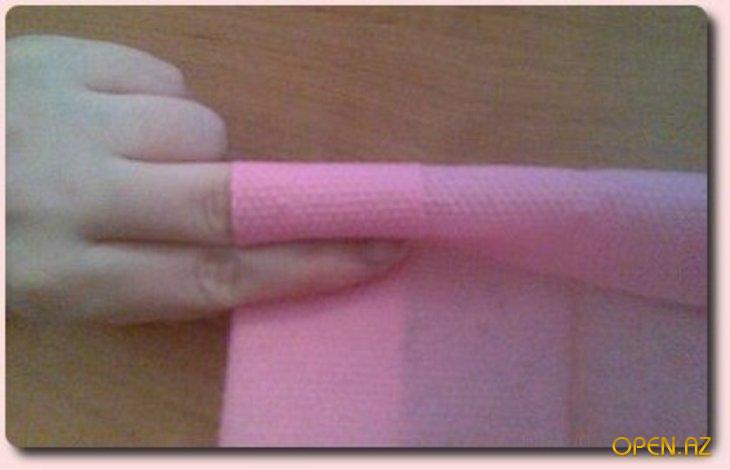 Карандаш
Клей – карандаш для раскатывания
Звездочка обдумывания
1. Назначение
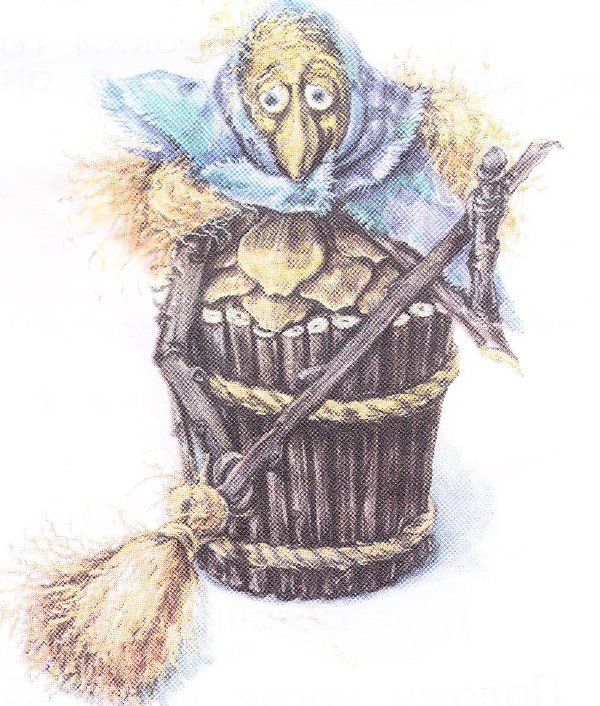 2. Элементы основного изделия
5. Декоративное оформление
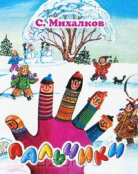 ИЗДЕЛИЕ
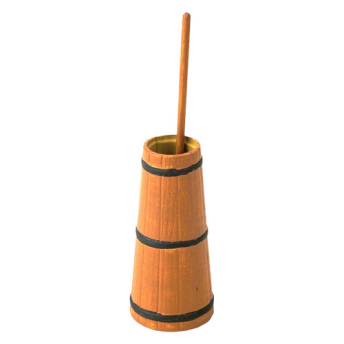 3. Форма и размеры
4. Материалы
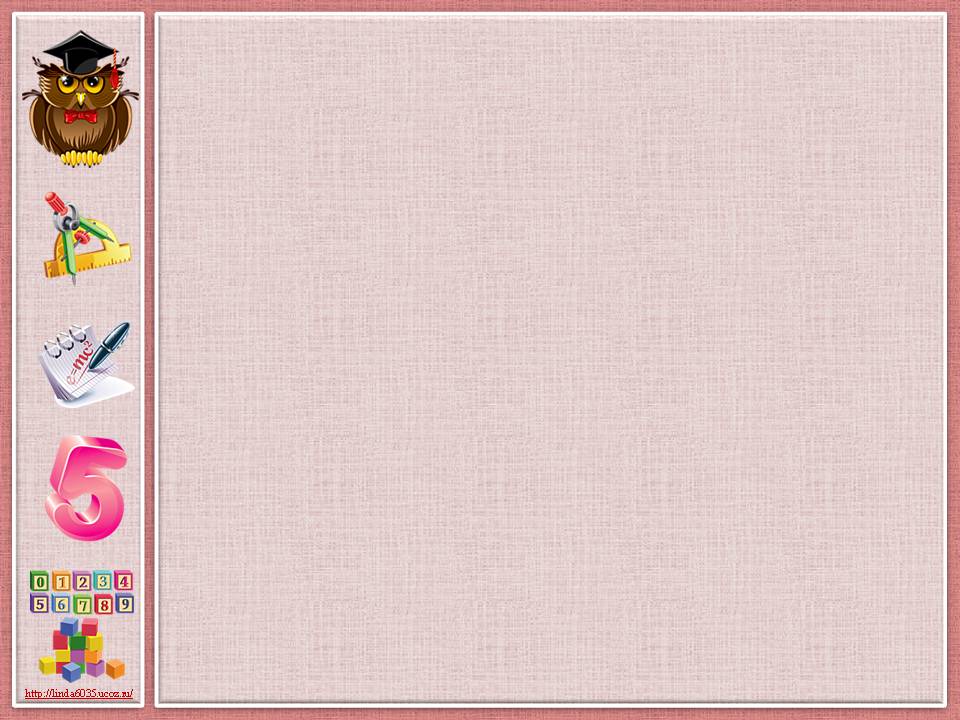 ПРАВИЛА БЕЗОПАСНОЙ РАБОТЫ С ПЛАСТИЛИНОМ И ПРИРОДНЫМ МАТЕРИАЛОМ
1. Приготовить свое рабочее место (положить  клеенку на стол или работать на подкладной доске)
 2.   Рукава одежды можно закатать до локтя.                              
 3. Выбери для работы нужный цвет пластилина.
 4.   Отрежь стекой нужное количество пластилина.   5.  Согрей кусочек пластилина теплом своих рук, чтобы он  стал  мягким. Можно небрежно брать в руки природный материал.
 6. Работать аккуратно с природным материалом, следить за кожей рук. 
7. По  окончании работы хорошо вытри руки сухой мягкой   тряпочкой  и только потом  вымой их с мылом.
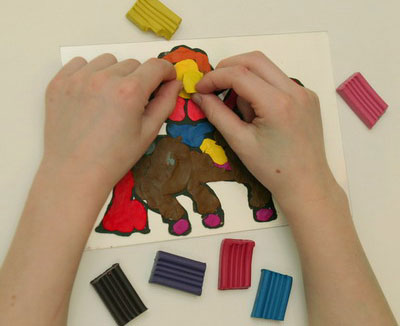 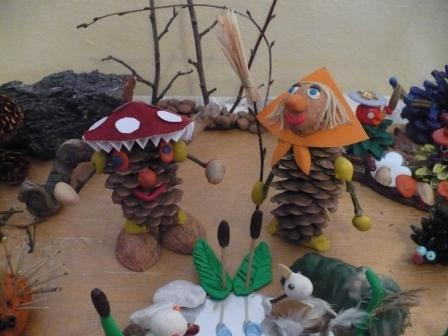 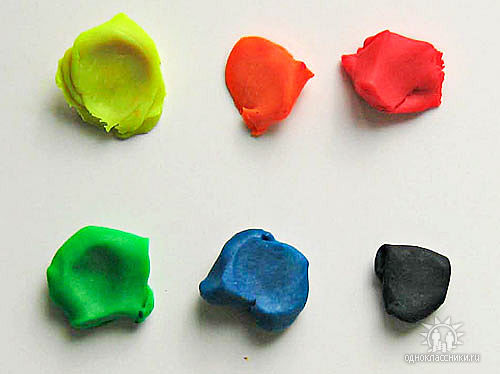 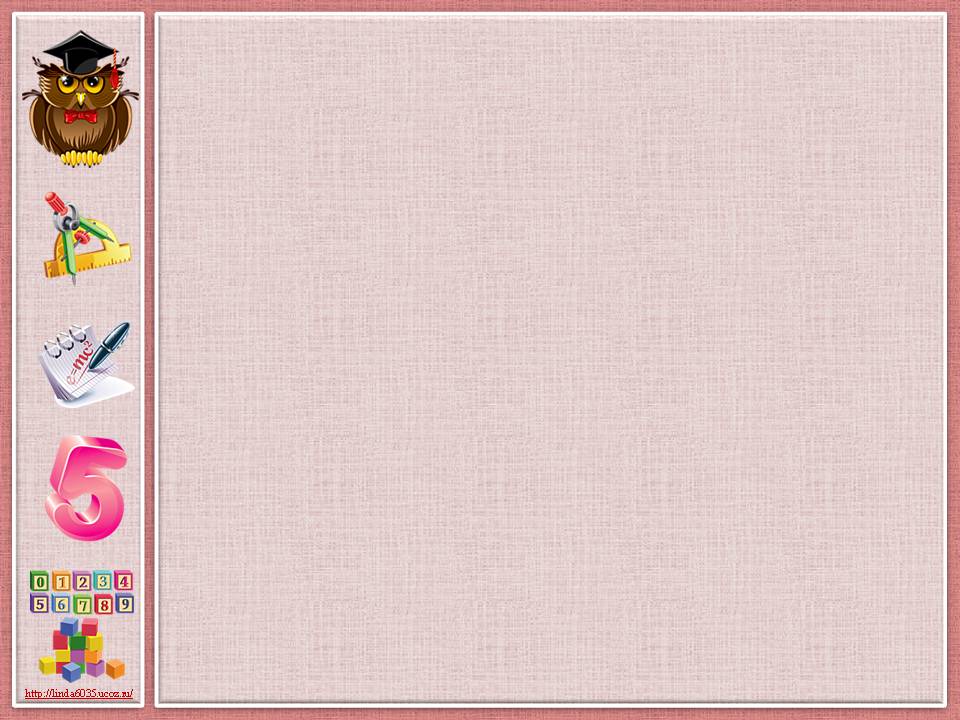 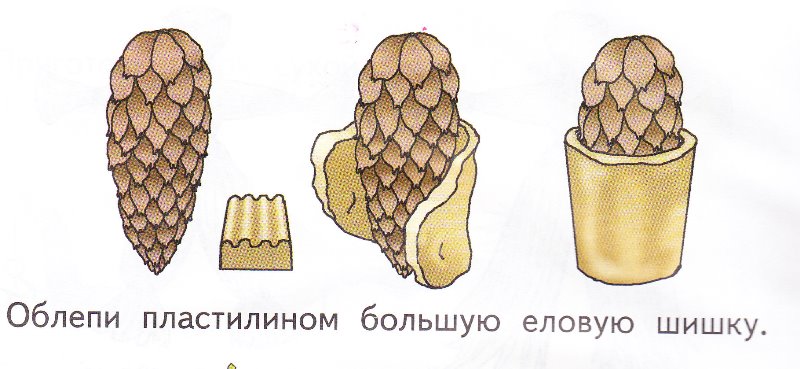 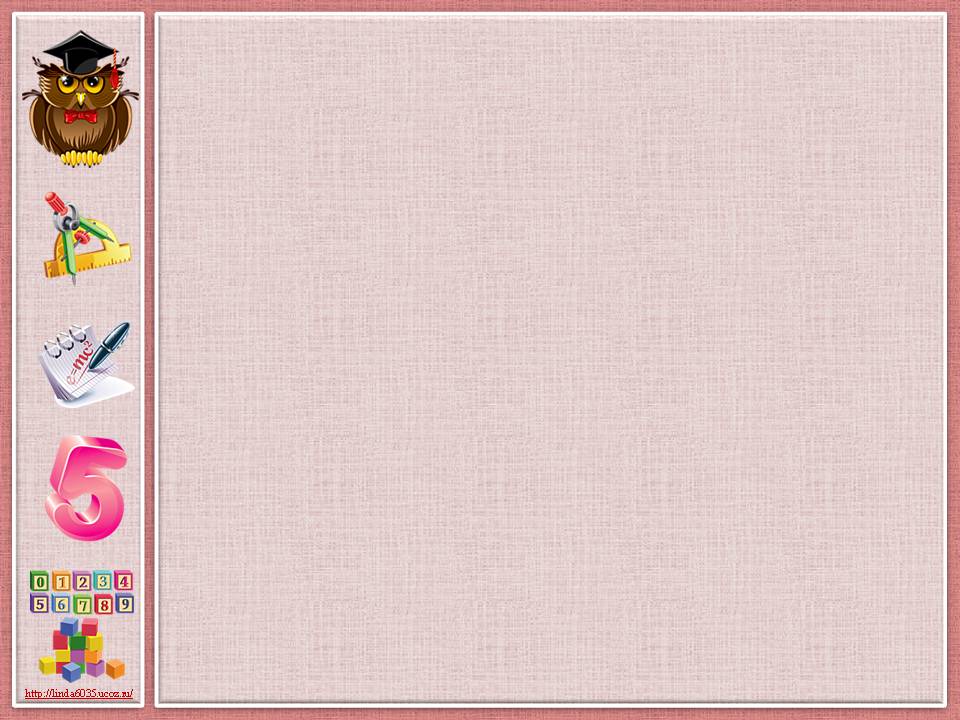 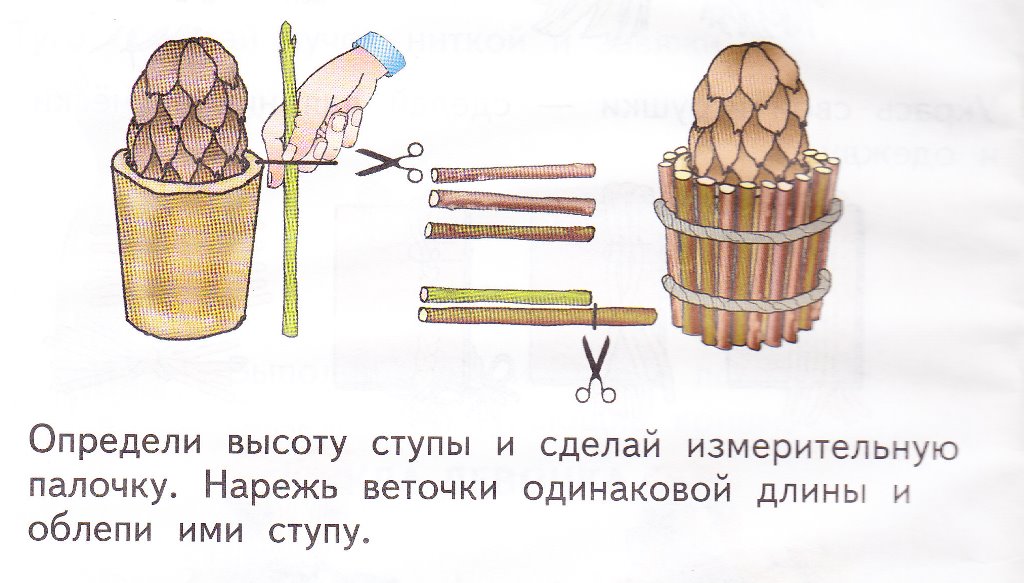 Вокруг ступы обвяжи ниточки, чтобы прочнее держались палочки
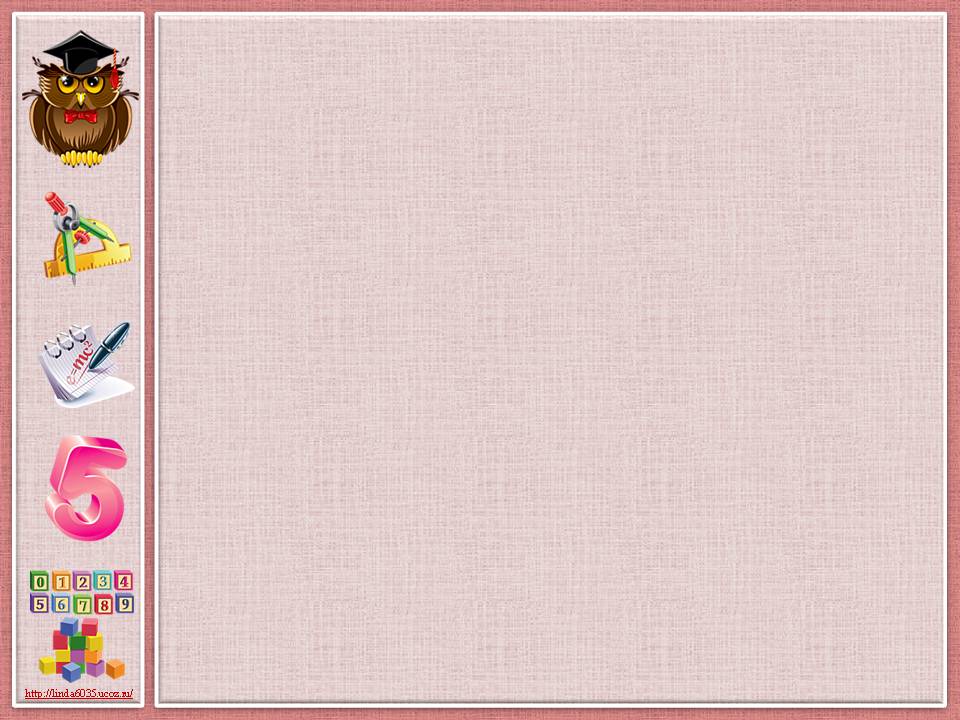 Физкульминутка
В темном лесе есть избушка,
Стоит задом наперед
В той избушке есть,
старушка 
Бабушка -Яга живет
Нос крючком ,
 глаза большие,
 словно угольки горят.

Ох, и злющая какая, дыбом волосы стоят!
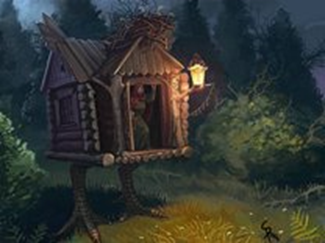 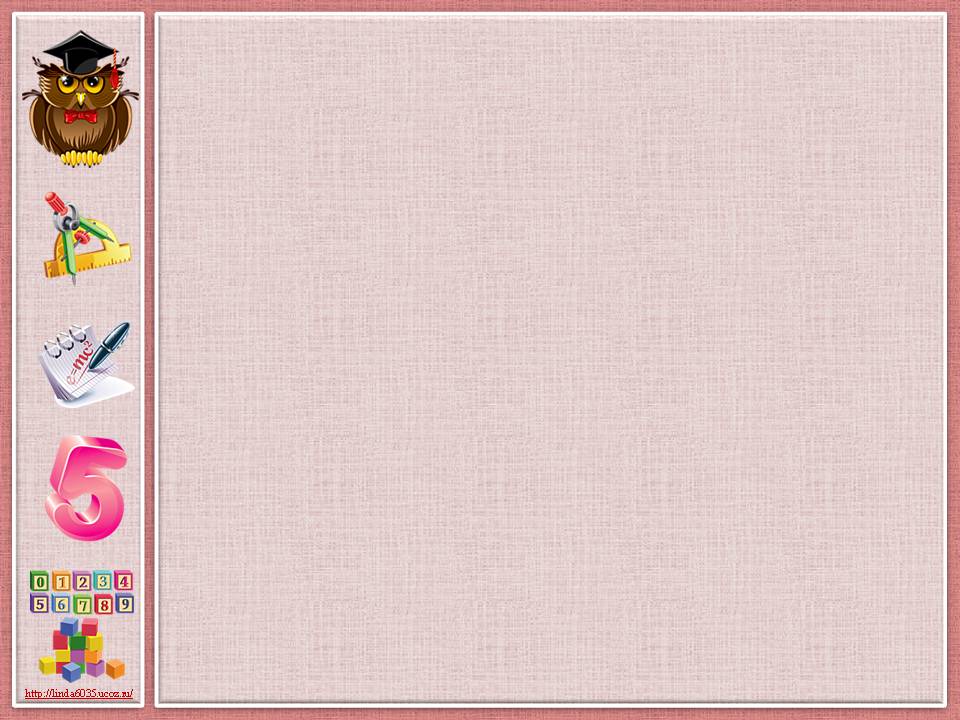 Изготовление глаз и носа
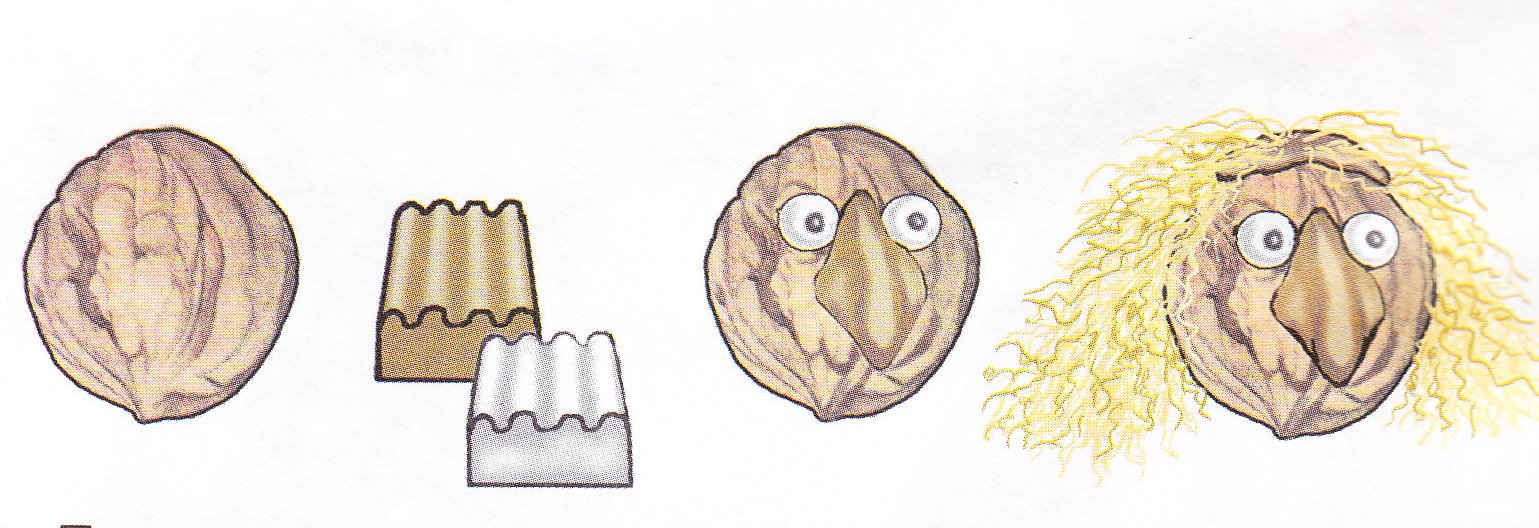 Прикрепите  волосы на голову бабе Яге при помощи пластилина
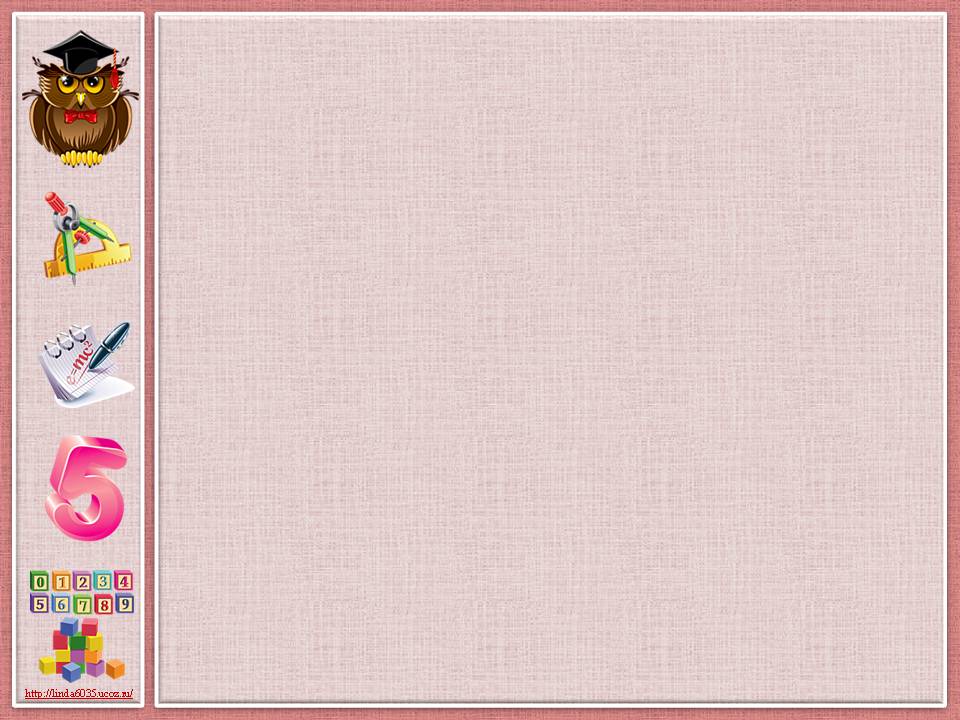 Сделай руки из веточек. Все детали закрепи пластилином, включая голову бабы Яги. 
Повяжи платок.
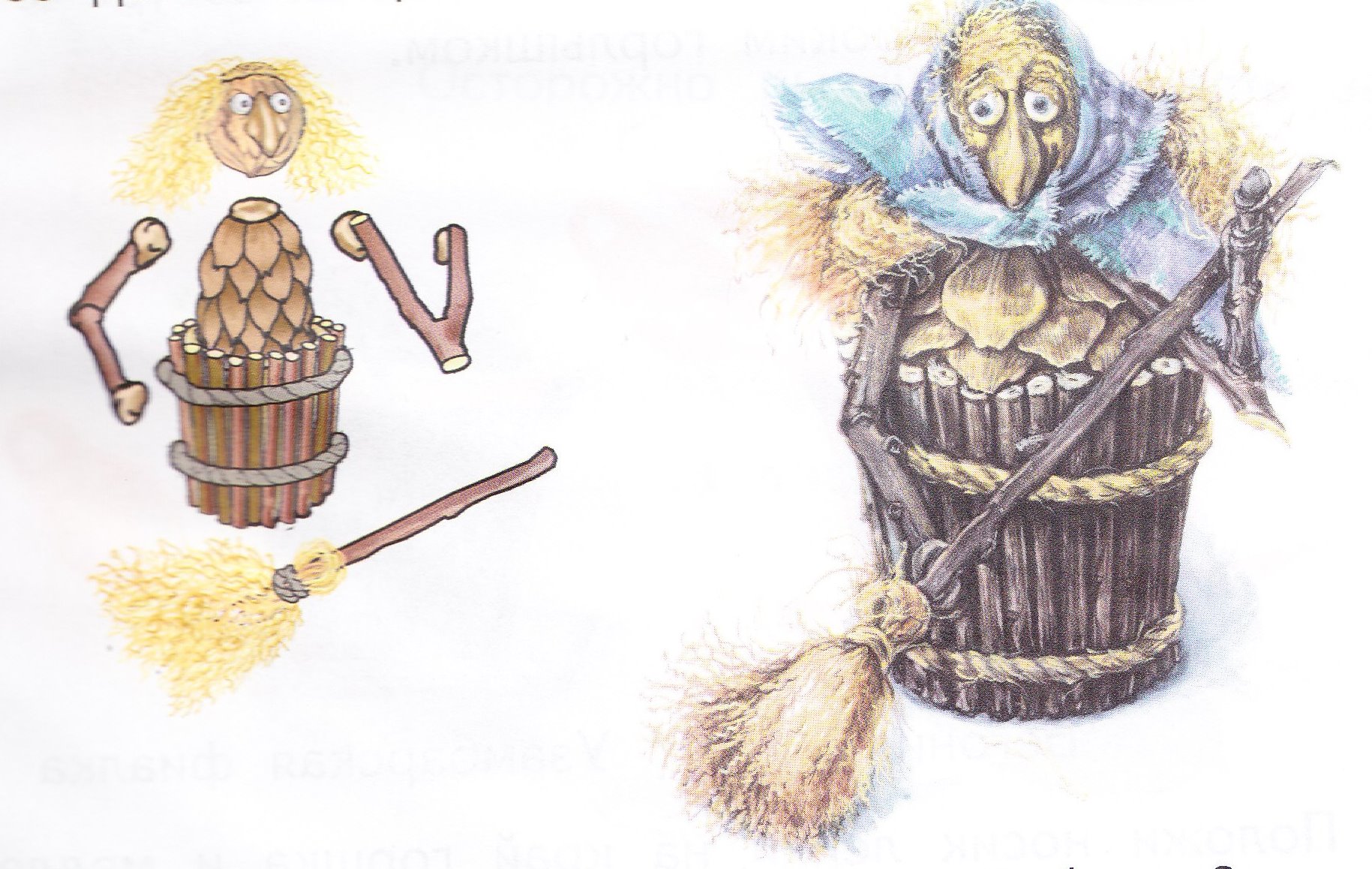 Лист достижений
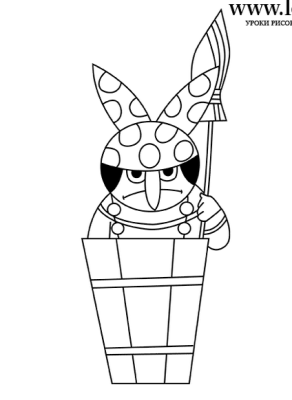 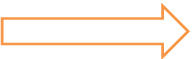 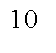 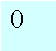 Какая работа лишняя? Почему?
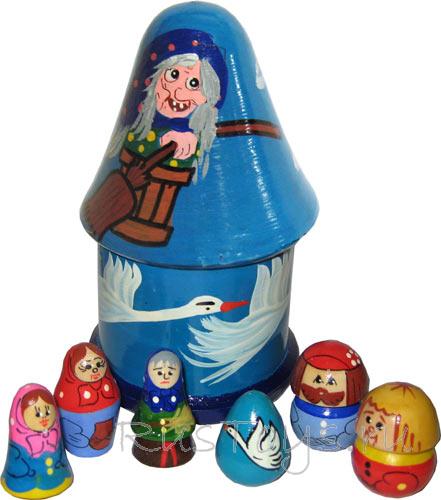 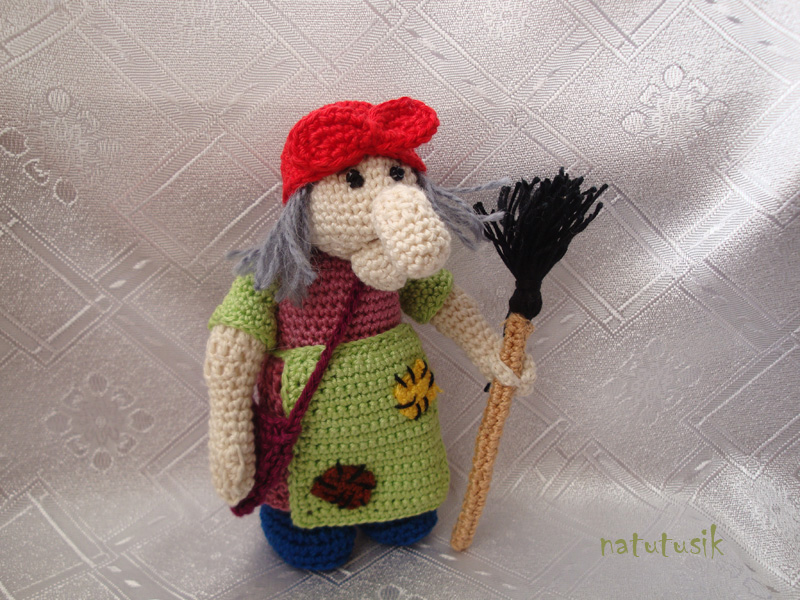 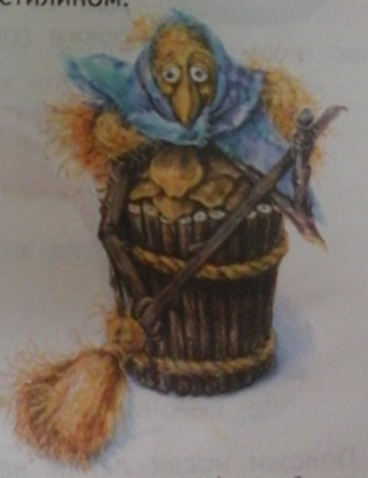 3
2
1
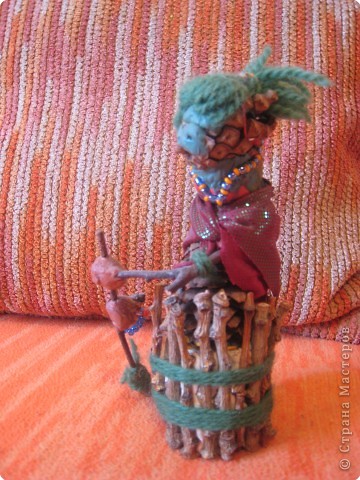 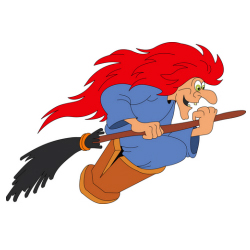 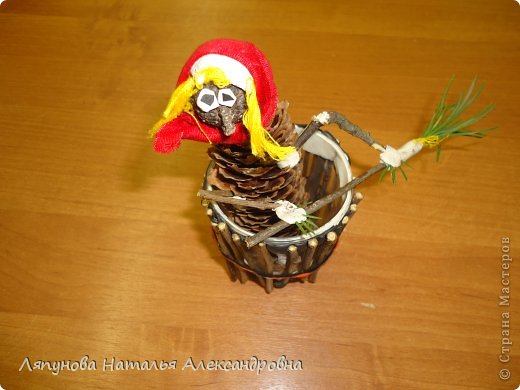 4
5
6
Изготовление метлы
ЦИФРОВЫЕ ИНТЕРНЕТ-РЕСУРСЫ